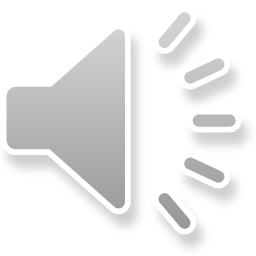 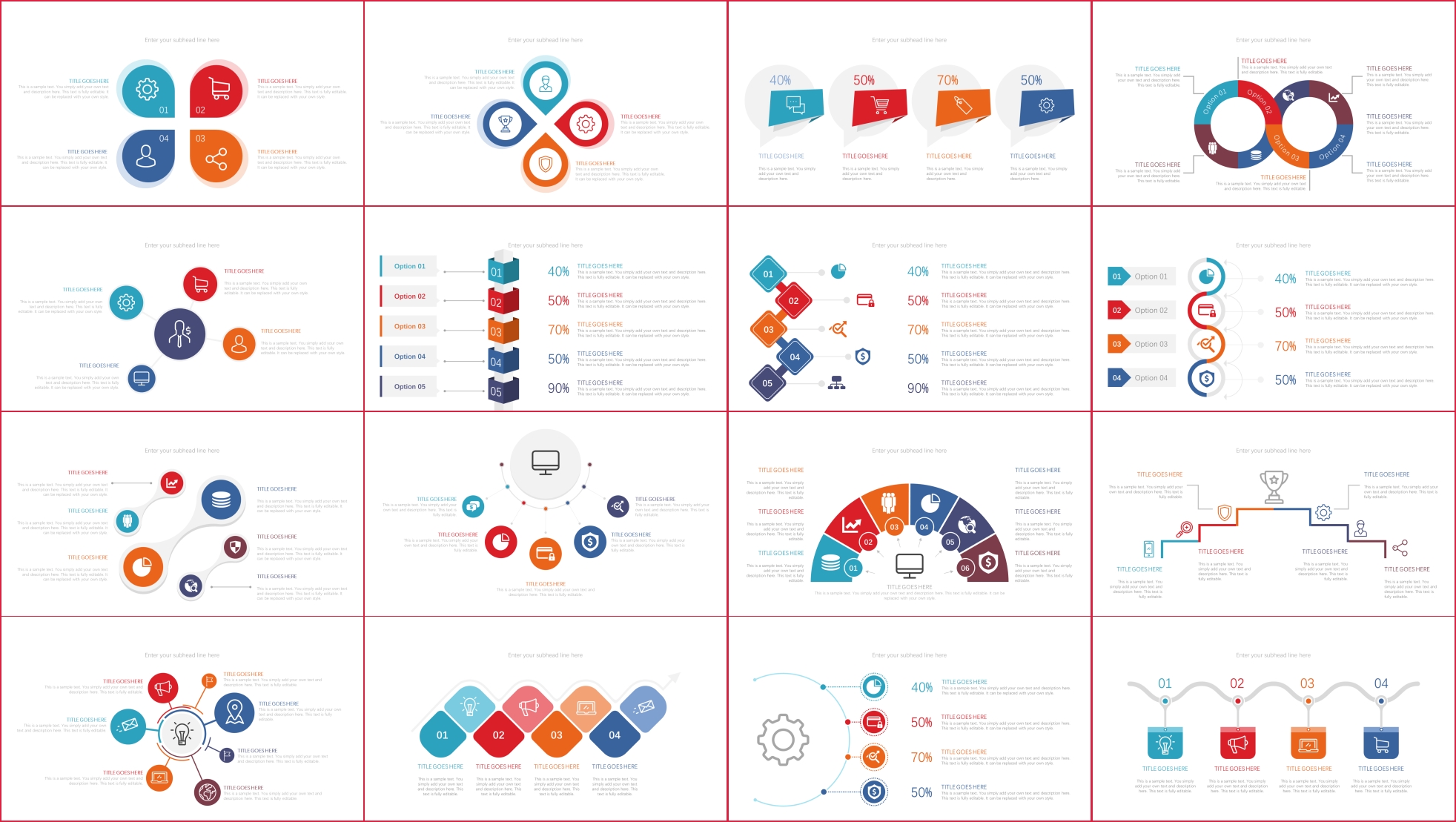 40
40页
页
多彩并列关系
PPT图表
微粒体可视化
信息图标集
简单易改 I 一键替换
Enter your subhead line here
TITLE GOES HEREThis is a sample text. You simply add your own text and description here. This text is fully editable.
TITLE GOES HEREThis is a sample text. You simply add your own text and description here. This text is fully editable.
01
02
TITLE GOES HEREThis is a sample text. You simply add your own text and description here. This text is fully editable.
04
03
TITLE GOES HEREThis is a sample text. You simply add your own text and description here. This text is fully editable.
Enter your subhead line here
TITLE GOES HEREThis is a sample text. You simply add your own text and description here. This text is fully editable. It can be replaced with your own style.
TITLE GOES HEREThis is a sample text. You simply add your own text and description here. This text is fully editable. It can be replaced with your own style.
01
02
04
03
TITLE GOES HEREThis is a sample text. You simply add your own text and description here. This text is fully editable. It can be replaced with your own style.
TITLE GOES HEREThis is a sample text. You simply add your own text and description here. This text is fully editable. It can be replaced with your own style.
Enter your subhead line here
TITLE GOES HEREThis is a sample text. You simply add your own text and description here. This text is fully editable. It can be replaced with your own style.
TITLE GOES HEREThis is a sample text. You simply add your own text and description here. This text is fully editable. It can be replaced with your own style.
TITLE GOES HEREThis is a sample text. You simply add your own text and description here. This text is fully editable. It can be replaced with your own style.
TITLE GOES HEREThis is a sample text. You simply add your own text and description here. This text is fully editable. It can be replaced with your own style.
Enter your subhead line here
40%
50%
70%
50%
TITLE GOES HEREThis is a sample text. You simply add your own text and description here.
TITLE GOES HEREThis is a sample text. You simply add your own text and description here.
TITLE GOES HEREThis is a sample text. You simply add your own text and description here.
TITLE GOES HEREThis is a sample text. You simply add your own text and description here.
Enter your subhead line here
TITLE GOES HEREThis is a sample text. You simply add your own text and description here. This text is fully editable.
TITLE GOES HEREThis is a sample text. You simply add your own text and description here. This text is fully editable.
TITLE GOES HEREThis is a sample text. You simply add your own text and description here. This text is fully editable.
Option 01
Option 02
TITLE GOES HEREThis is a sample text. You simply add your own text and description here. This text is fully editable.
Option 04
Option 03
TITLE GOES HEREThis is a sample text. You simply add your own text and description here. This text is fully editable.
TITLE GOES HEREThis is a sample text. You simply add your own text and description here. This text is fully editable.
TITLE GOES HEREThis is a sample text. You simply add your own text and description here. This text is fully editable.
Enter your subhead line here
TITLE GOES HEREThis is a sample text. You simply add your own text and description here. This text is fully editable. It can be replaced with your own style.
TITLE GOES HEREThis is a sample text. You simply add your own text and description here. This text is fully editable. It can be replaced with your own style.
TITLE GOES HEREThis is a sample text. You simply add your own text and description here. This text is fully editable. It can be replaced with your own style.
TITLE GOES HEREThis is a sample text. You simply add your own text and description here. This text is fully editable. It can be replaced with your own style.
Option 01
Enter your subhead line here
Option 02
TITLE GOES HEREThis is a sample text. You simply add your own text and description here. This text is fully editable. It can be replaced with your own style.
40%
01
TITLE GOES HEREThis is a sample text. You simply add your own text and description here. This text is fully editable. It can be replaced with your own style.
50%
Option 03
02
TITLE GOES HEREThis is a sample text. You simply add your own text and description here. This text is fully editable. It can be replaced with your own style.
70%
03
Option 04
TITLE GOES HEREThis is a sample text. You simply add your own text and description here. This text is fully editable. It can be replaced with your own style.
50%
04
Option 05
TITLE GOES HEREThis is a sample text. You simply add your own text and description here. This text is fully editable. It can be replaced with your own style.
90%
05
Enter your subhead line here
01
TITLE GOES HEREThis is a sample text. You simply add your own text and description here. This text is fully editable. It can be replaced with your own style.
40%
02
TITLE GOES HEREThis is a sample text. You simply add your own text and description here. This text is fully editable. It can be replaced with your own style.
50%
03
TITLE GOES HEREThis is a sample text. You simply add your own text and description here. This text is fully editable. It can be replaced with your own style.
70%
04
TITLE GOES HEREThis is a sample text. You simply add your own text and description here. This text is fully editable. It can be replaced with your own style.
50%
05
TITLE GOES HEREThis is a sample text. You simply add your own text and description here. This text is fully editable. It can be replaced with your own style.
90%
Enter your subhead line here
Option 01
01
TITLE GOES HEREThis is a sample text. You simply add your own text and description here. This text is fully editable. It can be replaced with your own style.
40%
Option 02
02
TITLE GOES HEREThis is a sample text. You simply add your own text and description here. This text is fully editable. It can be replaced with your own style.
50%
Option 03
03
TITLE GOES HEREThis is a sample text. You simply add your own text and description here. This text is fully editable. It can be replaced with your own style.
70%
Option 04
04
TITLE GOES HEREThis is a sample text. You simply add your own text and description here. This text is fully editable. It can be replaced with your own style.
50%
Enter your subhead line here
TITLE GOES HEREThis is a sample text. You simply add your own text and description here. This text is fully editable. It can be replaced with your own style.
TITLE GOES HEREThis is a sample text. You simply add your own text and description here. This text is fully editable. It can be replaced with your own style.
TITLE GOES HEREThis is a sample text. You simply add your own text and description here. This text is fully editable. It can be replaced with your own style.
TITLE GOES HEREThis is a sample text. You simply add your own text and description here. This text is fully editable. It can be replaced with your own style.
TITLE GOES HEREThis is a sample text. You simply add your own text and description here. This text is fully editable. It can be replaced with your own style.
TITLE GOES HEREThis is a sample text. You simply add your own text and description here. This text is fully editable. It can be replaced with your own style.
TITLE GOES HEREThis is a sample text. You simply add your own text and description here. This text is fully editable.
TITLE GOES HEREThis is a sample text. You simply add your own text and description here. This text is fully editable.
TITLE GOES HEREThis is a sample text. You simply add your own text and description here. This text is fully editable.
TITLE GOES HEREThis is a sample text. You simply add your own text and description here. This text is fully editable.
TITLE GOES HEREThis is a sample text. You simply add your own text and description here. This text is fully editable.
Enter your subhead line here
TITLE GOES HEREThis is a sample text. You simply add your own text and description here. This text is fully editable.
TITLE GOES HEREThis is a sample text. You simply add your own text and description here. This text is fully editable.
TITLE GOES HEREThis is a sample text. You simply add your own text and description here. This text is fully editable.
TITLE GOES HEREThis is a sample text. You simply add your own text and description here. This text is fully editable.
03
04
02
05
TITLE GOES HEREThis is a sample text. You simply add your own text and description here. This text is fully editable.
TITLE GOES HEREThis is a sample text. You simply add your own text and description here. This text is fully editable.
01
06
TITLE GOES HEREThis is a sample text. You simply add your own text and description here. This text is fully editable. It can be replaced with your own style.
Enter your subhead line here
TITLE GOES HEREThis is a sample text. You simply add your own text and description here. This text is fully editable.
TITLE GOES HEREThis is a sample text. You simply add your own text and description here. This text is fully editable.
TITLE GOES HEREThis is a sample text. You simply add your own text and description here. This text is fully editable.
TITLE GOES HEREThis is a sample text. You simply add your own text and description here. This text is fully editable.
TITLE GOES HEREThis is a sample text. You simply add your own text and description here. This text is fully editable.
TITLE GOES HEREThis is a sample text. You simply add your own text and description here. This text is fully editable.
Enter your subhead line here
TITLE GOES HEREThis is a sample text. You simply add your own text and description here. This text is fully editable.
TITLE GOES HEREThis is a sample text. You simply add your own text and description here. This text is fully editable.
TITLE GOES HEREThis is a sample text. You simply add your own text and description here. This text is fully editable.
TITLE GOES HEREThis is a sample text. You simply add your own text and description here. This text is fully editable.
TITLE GOES HEREThis is a sample text. You simply add your own text and description here. This text is fully editable.
TITLE GOES HEREThis is a sample text. You simply add your own text and description here. This text is fully editable.
TITLE GOES HEREThis is a sample text. You simply add your own text and description here. This text is fully editable.
Enter your subhead line here
01
02
03
04
TITLE GOES HEREThis is a sample text. You simply add your own text and description here. This text is fully editable.
TITLE GOES HEREThis is a sample text. You simply add your own text and description here. This text is fully editable.
TITLE GOES HEREThis is a sample text. You simply add your own text and description here. This text is fully editable.
TITLE GOES HEREThis is a sample text. You simply add your own text and description here. This text is fully editable.
Enter your subhead line here
TITLE GOES HEREThis is a sample text. You simply add your own text and description here. This text is fully editable. It can be replaced with your own style.
40%
TITLE GOES HEREThis is a sample text. You simply add your own text and description here. This text is fully editable. It can be replaced with your own style.
50%
TITLE GOES HEREThis is a sample text. You simply add your own text and description here. This text is fully editable. It can be replaced with your own style.
70%
TITLE GOES HEREThis is a sample text. You simply add your own text and description here. This text is fully editable. It can be replaced with your own style.
50%
Enter your subhead line here
01
02
03
04
TITLE GOES HEREThis is a sample text. You simply add your own text and description here. This text is fully editable.
TITLE GOES HEREThis is a sample text. You simply add your own text and description here. This text is fully editable.
TITLE GOES HEREThis is a sample text. You simply add your own text and description here. This text is fully editable.
TITLE GOES HEREThis is a sample text. You simply add your own text and description here. This text is fully editable.
Enter your subhead line here
TITLE GOES HEREThis is a sample text. You simply add your own text and description here. This text is fully editable.
TITLE GOES HEREThis is a sample text. You simply add your own text and description here. This text is fully editable.
TITLE GOES HEREThis is a sample text. You simply add your own text and description here. This text is fully editable.
TITLE GOES HEREThis is a sample text. You simply add your own text and description here. This text is fully editable.
TITLE GOES HEREThis is a sample text. You simply add your own text and description here. This text is fully editable.
TITLE GOES HEREThis is a sample text. You simply add your own text and description here. This text is fully editable.
Enter your subhead line here
01
TITLE GOES HEREThis is a sample text. You simply add your own text and description here. This text is fully editable.
02
03
TITLE GOES HEREThis is a sample text. You simply add your own text and description here. This text is fully editable.
TITLE GOES HEREThis is a sample text. You simply add your own text and description here. This text is fully editable.
04
TITLE GOES HEREThis is a sample text. You simply add your own text and description here. This text is fully editable.
Enter your subhead line here
TITLE GOES HEREThis is a sample text. You simply add your own text and description here. This text is fully editable. It can be replaced with your own style.
TITLE GOES HEREThis is a sample text. You simply add your own text and description here. This text is fully editable. It can be replaced with your own style.
TITLE GOES HEREThis is a sample text. You simply add your own text and description here. This text is fully editable. It can be replaced with your own style.
TITLE GOES HEREThis is a sample text. You simply add your own text and description here. This text is fully editable. It can be replaced with your own style.
TITLE GOES HEREThis is a sample text. You simply add your own text and description here. This text is fully editable. It can be replaced with your own style.
TITLE GOES HEREThis is a sample text. You simply add your own text and description here. This text is fully editable. It can be replaced with your own style.
Enter your subhead line here
TITLE GOES HEREThis is a sample text. You simply add your own text and description here. This text is fully editable. It can be replaced with your own style.
TITLE GOES HEREThis is a sample text. You simply add your own text and description here. This text is fully editable. It can be replaced with your own style.
TITLE GOES HEREThis is a sample text. You simply add your own text and description here. This text is fully editable. It can be replaced with your own style.
TITLE GOES HEREThis is a sample text. You simply add your own text and description here. This text is fully editable. It can be replaced with your own style.
Enter your subhead line here
TITLE GOES HEREThis is a sample text. You simply add your own text and description here. This text is fully editable. It can be replaced with your own style.
40%
TITLE GOES HEREThis is a sample text. You simply add your own text and description here. This text is fully editable. It can be replaced with your own style.
50%
TITLE GOES HEREThis is a sample text. You simply add your own text and description here. This text is fully editable. It can be replaced with your own style.
70%
50%
TITLE GOES HEREThis is a sample text. You simply add your own text and description here. This text is fully editable. It can be replaced with your own style.
Enter your subhead line here
TITLE GOES HEREThis is a sample text. You simply add your own text and description here. This text is fully editable. It can be replaced with your own style.
40%
TITLE GOES HEREThis is a sample text. You simply add your own text and description here. This text is fully editable. It can be replaced with your own style.
50%
TITLE GOES HEREThis is a sample text. You simply add your own text and description here. This text is fully editable. It can be replaced with your own style.
60%
TITLE GOES HEREThis is a sample text. You simply add your own text and description here. This text is fully editable. It can be replaced with your own style.
70%
TITLE GOES HEREThis is a sample text. You simply add your own text and description here. This text is fully editable. It can be replaced with your own style.
80%
TITLE GOES HEREThis is a sample text. You simply add your own text and description here. This text is fully editable. It can be replaced with your own style.
90%
Enter your subhead line here
1
TITLE GOES HEREThis is a sample text. You simply add your own text and description here. This text is fully editable. It can be replaced with your own style.
40%
2
TITLE GOES HEREThis is a sample text. You simply add your own text and description here. This text is fully editable. It can be replaced with your own style.
50%
3
TITLE GOES HEREThis is a sample text. You simply add your own text and description here. This text is fully editable. It can be replaced with your own style.
60%
4
TITLE GOES HEREThis is a sample text. You simply add your own text and description here. This text is fully editable. It can be replaced with your own style.
70%
5
TITLE GOES HEREThis is a sample text. You simply add your own text and description here. This text is fully editable. It can be replaced with your own style.
80%
Enter your subhead line here
TITLE GOES HEREThis is a sample text. You simply add your own text and description here. This text is fully editable. It can be replaced with your own style.
TITLE GOES HEREThis is a sample text. You simply add your own text here.
40%
TITLE GOES HEREThis is a sample text. You simply add your own text and description here. This text is fully editable. It can be replaced with your own style.
TITLE GOES HEREThis is a sample text. You simply add your own text here.
50%
TITLE GOES HEREThis is a sample text. You simply add your own text here.
TITLE GOES HEREThis is a sample text. You simply add your own text and description here. This text is fully editable. It can be replaced with your own style.
70%
TITLE GOES HEREThis is a sample text. You simply add your own text here.
TITLE GOES HEREThis is a sample text. You simply add your own text and description here. This text is fully editable. It can be replaced with your own style.
50%
Enter your subhead line here
01
This is a sample text. You simply add your own text and description here. This text is fully editable. It can be replaced with your own style.
This is a sample text. You simply add your own text and description here. This text is fully editable. It can be replaced with your own style.
This is a sample text. You simply add your own text and description here. This text is fully editable. It can be replaced with your own style.
This is a sample text. You simply add your own text and description here. This text is fully editable. It can be replaced with your own style.
TITLE GOES HEREThis is a sample text. You simply add your own text and description here. This text is fully editable. It can be replaced with your own style.
40%
02
TITLE GOES HEREThis is a sample text. You simply add your own text and description here. This text is fully editable. It can be replaced with your own style.
50%
03
TITLE GOES HEREThis is a sample text. You simply add your own text and description here. This text is fully editable. It can be replaced with your own style.
70%
04
TITLE GOES HEREThis is a sample text. You simply add your own text and description here. This text is fully editable. It can be replaced with your own style.
50%
Enter your subhead line here
50%
TITLE GOES HEREThis is a sample text. You simply add your own text and description here. This text is fully editable. It can be replaced with your own style.
01
03
06
02
04
This is a sample text. You simply add your own text here.
This is a sample text. You simply add your own text here.
This is a sample text. You simply add your own text here.
This is a sample text. You simply add your own text here.
This is a sample text. You simply add your own text here.
60%
TITLE GOES HEREThis is a sample text. You simply add your own text and description here. This text is fully editable. It can be replaced with your own style.
30%
TITLE GOES HEREThis is a sample text. You simply add your own text and description here. This text is fully editable. It can be replaced with your own style.
50%
TITLE GOES HEREThis is a sample text. You simply add your own text and description here. This text is fully editable. It can be replaced with your own style.
10%
TITLE GOES HEREThis is a sample text. You simply add your own text and description here. This text is fully editable. It can be replaced with your own style.
01
02
03
04
05
Enter your subhead line here
TITLE GOES HEREThis is a sample text. You simply add your own text and description here.
TITLE GOES HEREThis is a sample text. You simply add your own text and description here.
TITLE GOES HEREThis is a sample text. You simply add your own text and description here.
TITLE GOES HERE
TITLE GOES HERE
TITLE GOES HERE
TITLE GOES HERE
TITLE GOES HERE
TITLE GOES HEREThis is a sample text. You simply add your own text and description here.
TITLE GOES HEREThis is a sample text. You simply add your own text and description here.
Enter your subhead line here
01
02
03
04
70%
50%
40%
50%
TITLE GOES HEREThis is a sample text. You simply add your own text and description here. This text is fully editable. It can be replaced with your own style.
TITLE GOES HEREThis is a sample text. You simply add your own text and description here. This text is fully editable. It can be replaced with your own style.
TITLE GOES HEREThis is a sample text. You simply add your own text and description here. This text is fully editable. It can be replaced with your own style.
TITLE GOES HEREThis is a sample text. You simply add your own text and description here. This text is fully editable. It can be replaced with your own style.
Enter your subhead line here
TITLE GOES HEREThis is a sample text. You simply add your own text and description here. This text is fully editable. It can be replaced with your own style.
TITLE GOES HEREThis is a sample text. You simply add your own text and description here. This text is fully editable. It can be replaced with your own style.
TITLE GOES HEREThis is a sample text. You simply add your own text and description here. This text is fully editable. It can be replaced with your own style.
TITLE GOES HEREThis is a sample text. You simply add your own text and description here. This text is fully editable. It can be replaced with your own style.
TITLE GOES HEREThis is a sample text. You simply add your own text and description here. This text is fully editable. It can be replaced with your own style.
TITLE GOES HEREThis is a sample text. You simply add your own text and description here. This text is fully editable. It can be replaced with your own style.